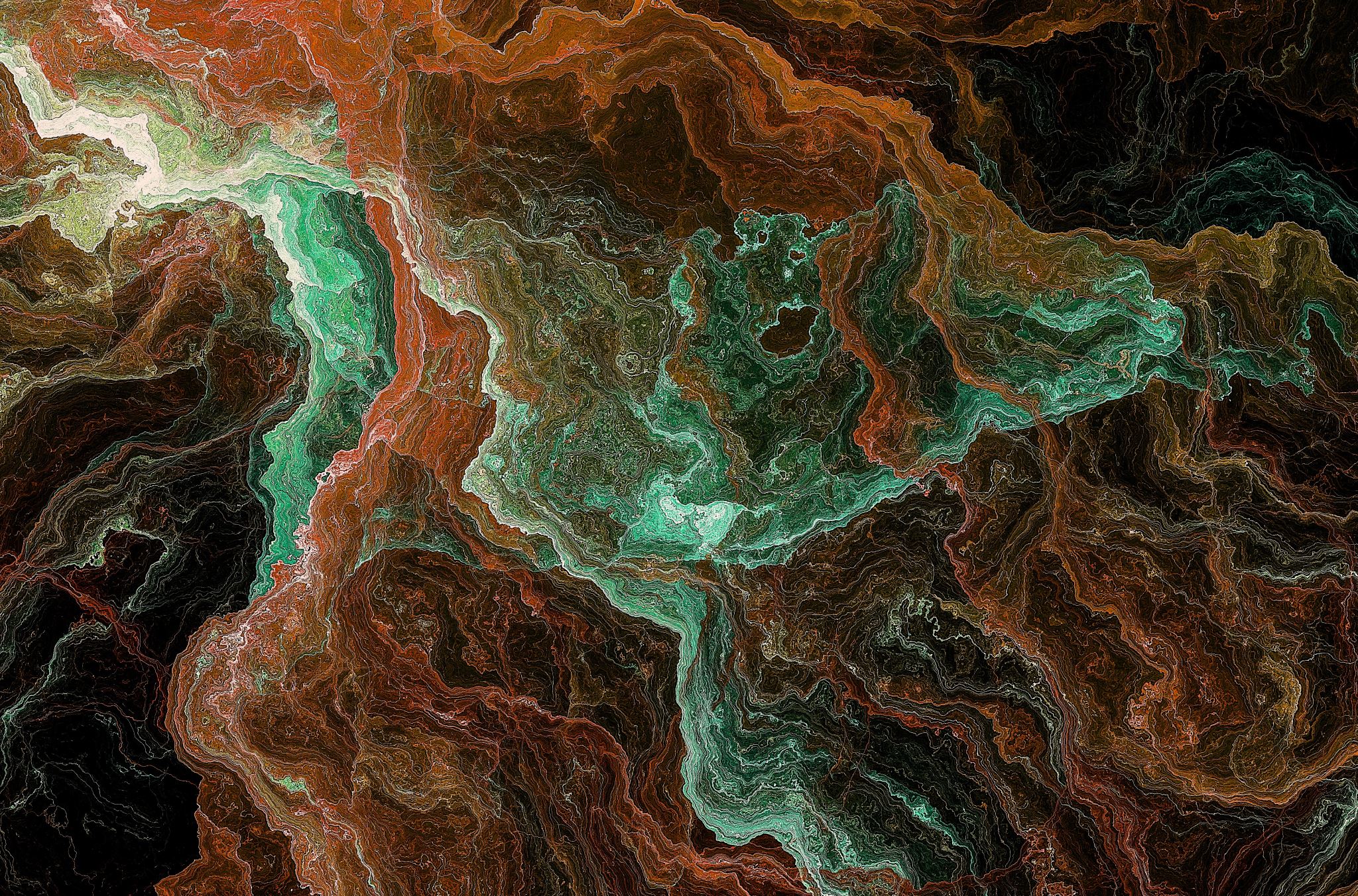 Reforming the MPC: Requiring Independent Estimates
The George Washington University Law School
State & Local Model Procurement Code Reform Proposal
Fall 2023

Matthew Vaught
Agenda
2
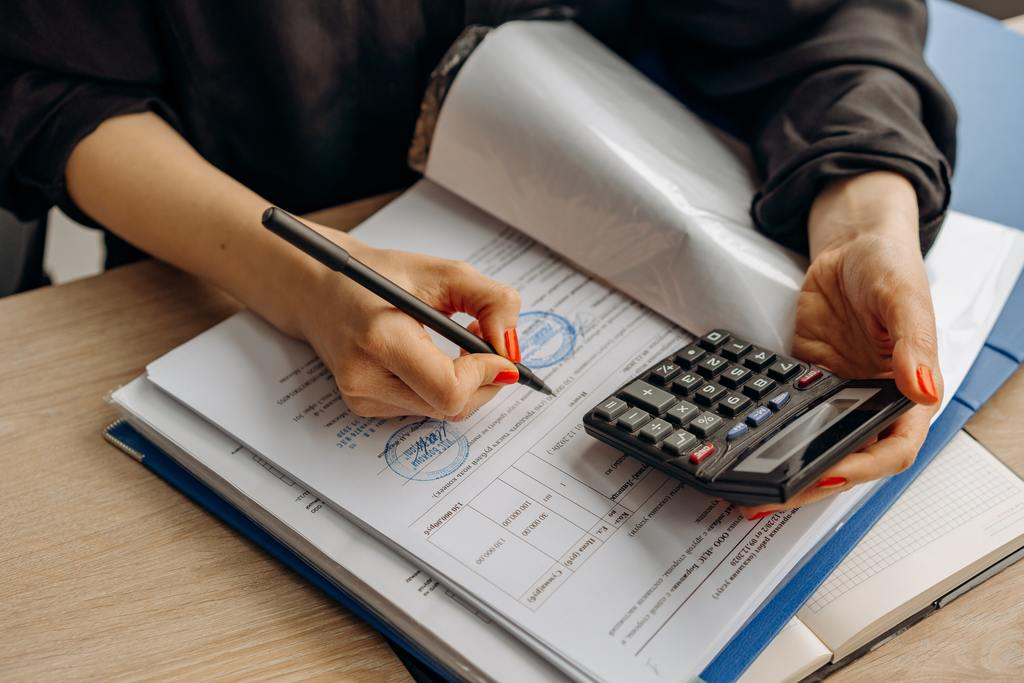 Introduction
The Model Procurement Code (MPC) is intended to provide state and local governments with a template to tailor their specific guidance on procurement requirements. The guidance should provide beneficial directions for state and local government procurement processes and sufficient direction to comply with federal government requirements. Based on the Office of Management and Budget (OMB) Uniform Guidance published in 2014, numerous discrepancies exist between the MPC and the Uniform Guidance. This presentation focuses on revising the MPC to provide adequate guidance regarding a requirement for an independent estimate laid out in 2 CFR §200.324. In addition to the aims of harmonizing federal grants guidance with state and local procurement guidance, the proposed revision should promote the performance of fiduciary duties and ensure a more informed procurement process.
3
OMB Uniform Guidance: Requirement for Independent Estimate
OMB grant guidance specifies that recipients of federal grants must conduct independent analysis and obtain an estimate before receiving bids.
 
	“The non-Federal entity must perform a cost or price 	analysis in connection with every procurement action in 	excess of the Simplified Acquisition Threshold including 	contract modifications. The method and degree of analysis 	is dependent on the facts surrounding the particular 	procurement situation, but as a starting point, the non-	Federal entity must 	make independent estimates before 	receiving bids or proposals.”  2 CFR §200.324(a).
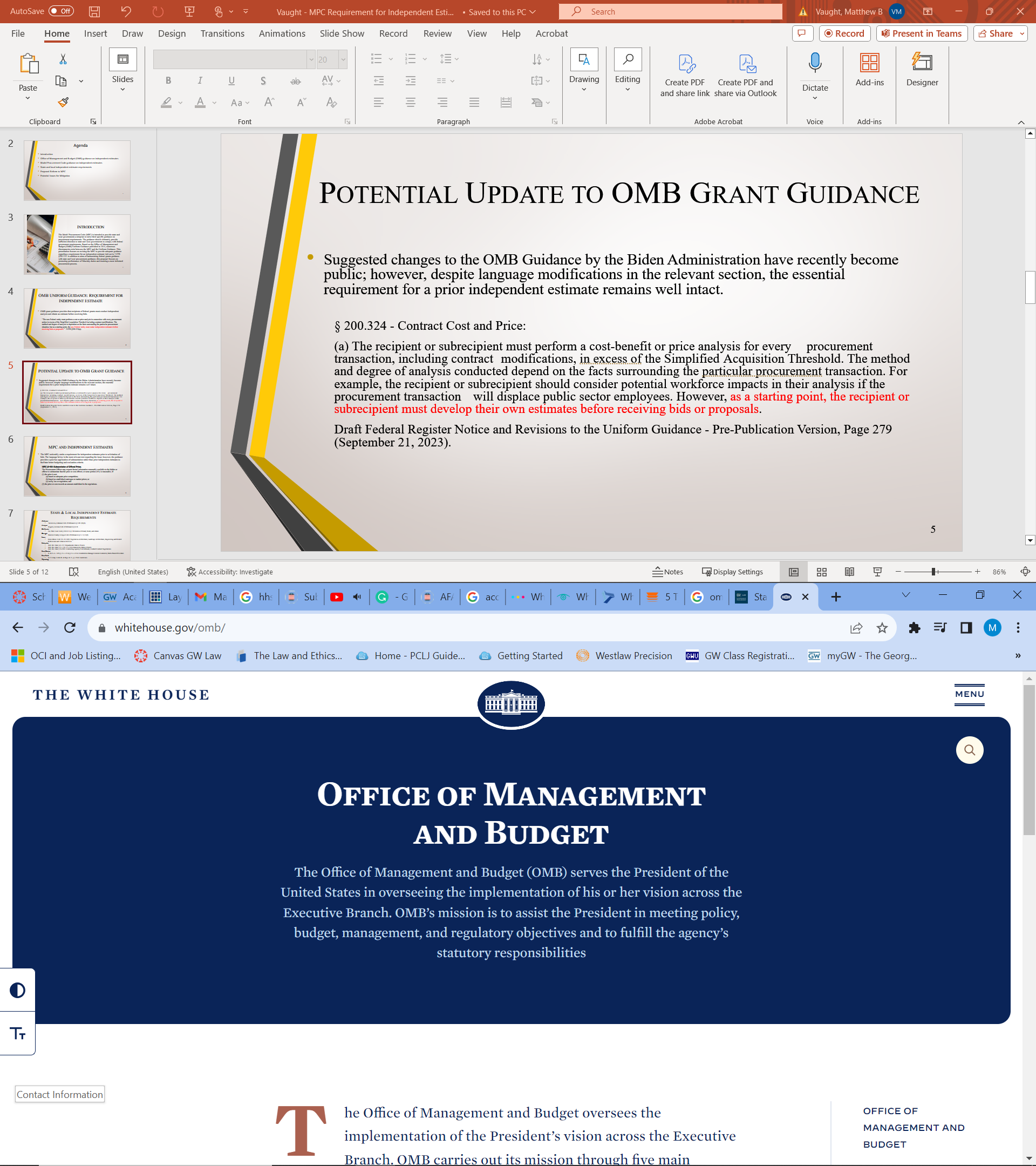 4
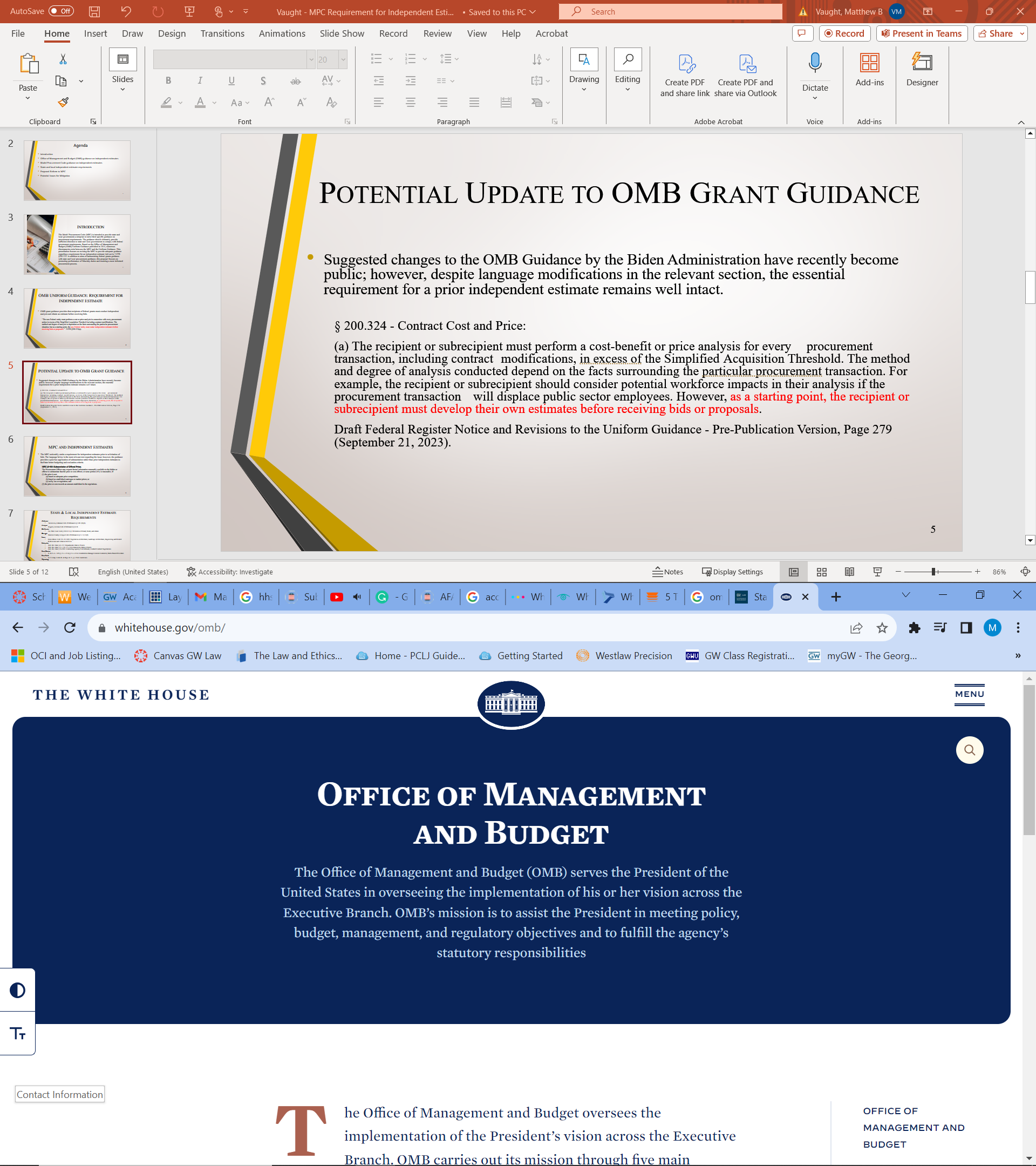 Potential Update to OMB Grant Guidance
The suggested changes to the OMB Guidance by the Biden Administration have recently become public; however, despite language modifications in the relevant section, the essential requirement for a prior independent estimate remains well intact. 
§ 200.324 - Contract Cost and Price: 
		(a) The recipient or subrecipient must perform a cost-benefit or price 	analysis for every procurement transaction, including contract 	modifications, in excess of the Simplified Acquisition Threshold. The 	method and degree of analysis conducted depend on the facts surrounding 	the particular procurement transaction. For example, the recipient or 	subrecipient should consider potential workforce impacts in their analysis 	if the procurement transaction will displace public sector employees. 	However, as a starting point, the recipient or subrecipient must develop 	their own estimates before receiving bids or proposals. 
	Draft Federal Register Notice and Revisions to the Uniform Guidance - 	Pre-Publication Version, Page 279 (September 21, 2023).
5
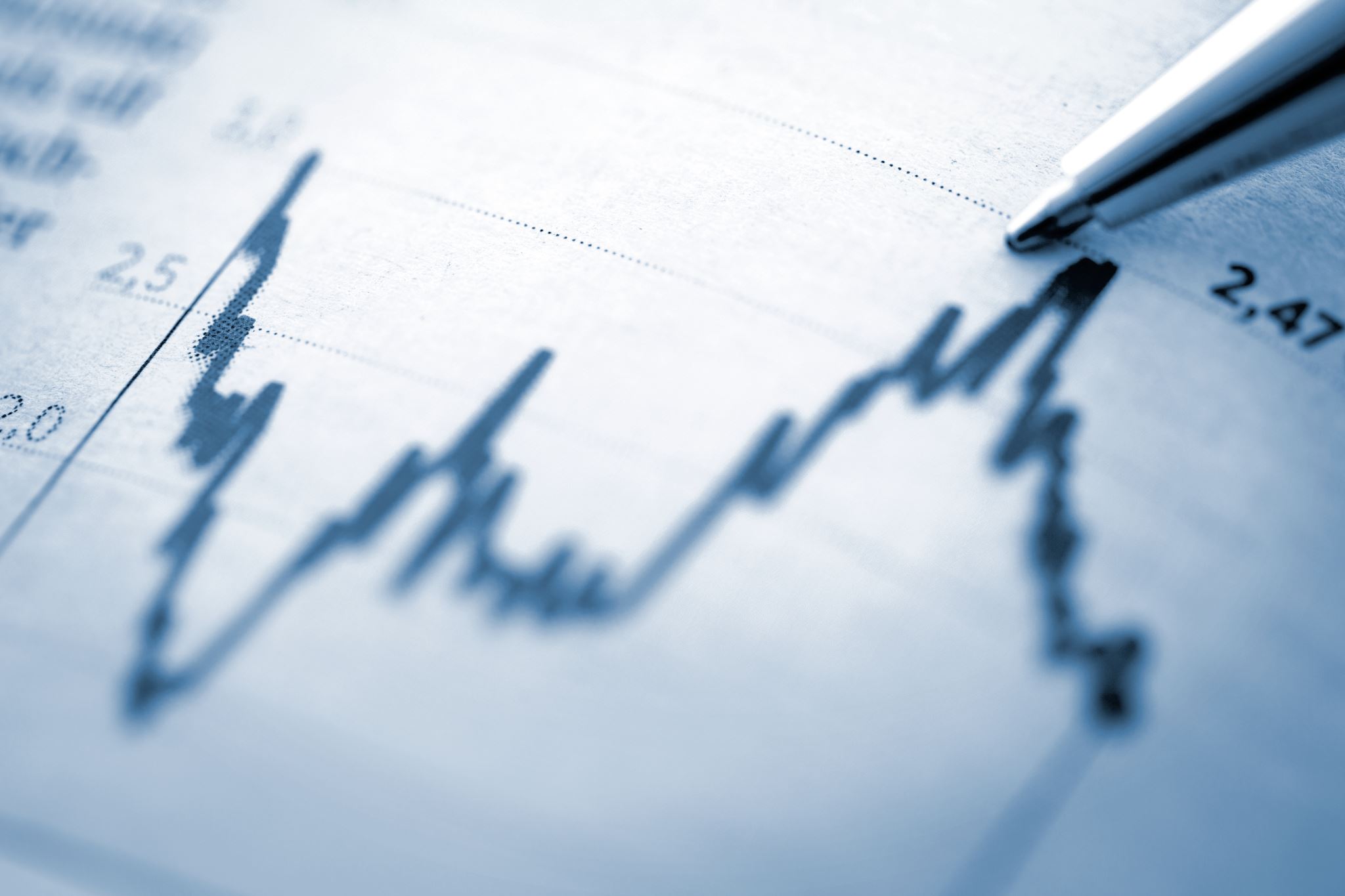 MPC and Independent Estimates
The MPC noticeably omits a requirement for independent estimates prior to solicitation of bids. The language below is the most relevant text regarding the issue; however, the guidance provides a post hoc application of substantiation rather than prior independent estimates to facilitate better budgeting and evaluation criteria. 
	
MPC §3-403: Substantiation of Offered Prices. 
	The Procurement Officer may request factual information 	reasonably available to the bidder or offeror to substantiate 	that 	the price or cost offered, or some portion of it, is reasonable, if: 
	(1) the price is not: 
		(a) based on adequate price competition; 
		(b) based on established catalogue or market prices; or 
		(c) set by law or regulation; and 
	(2) the price or cost exceeds an amount established in the 			      regulations.
6
State & Local Independent Estimate Requirements
Alabama:
Tuscaloosa, Alabama Code of Ordinances § 2-80.1(b)(6).
Arizona: 
Nogales, Arizona Code of Ordinances § 9-24.
California: 
Cal. Pub. Cont. Code § 20919.31(c): Prevention of Fraud, Waste, and Abuse.
Georgia
Dawson County, Georgia Code of Ordinances § 2-111(12)(f).
Iowa: 
Iowa Admin. Code 761-20.10(8): Negotiation-Architectural, Landscape Architectural, Engineering and Related Professional and Technical Services.
Nebraska: 
Neb. Rev. Stat. § 61-515: Departments; Duties; Powers.
Neb. Rev. Stat. § 37-1729: 37-1729 Commission; Duties; Powers.
Neb. Rev. Stat. § 39-2820: Contracting Agency; Cost Estimate; Conduct Contract Negotiations.
New Mexico:
N. M. S. A. 1978, § 13-1-122.4; § 13-1-122.4. Construction Manager General Contractor; Multi-Phased Procedure.
New York: 
N.Y. Comp. Codes R. & Regs. tit. 21, § 1159.4: Guidelines.
Wyoming:
Wyo. Stat. Ann. § 9-2-3006(a)(i)(A): Procurement for Capital Construction Projects. 
Tennessee:
Tenn. Code Ann. § 54-1-504(b)(4)(B): Multi-Phase Process for Selecting the CM/GC  that is the Most Responsive and Responsible Proposer.
7
Proposed Reform to MPC
When implementing a required independent estimate, the MPC should address:
Possible area for including revised language: 
MPC §3-403: Substantiation of Offered Prices. 
	The Procurement Officer may request factual information reasonably available to the bidder or offeror to 	substantiate that the price or cost offered, or some portion of it, is reasonable, if: 
		(1) the price is not: 
			(a) based on adequate price competition; 
			(b) based on established catalogue or market prices; or 
			(c) set by law or regulation; and 
		(2) the price or cost exceeds an amount established in the regulations.
8
Potential Issues for Mitigation
9
AFARS Example
The Army Federal Acquisition Regulation Supplement (AFARS) provides a beneficial outline of guidance on independent estimate requirements that are neither overly restrictive or overburdensome. The three main topics addressed indicate that an independent estimate should:
Contain enough detail to verify the validity of the offerors’ proposals;
Provide sufficient narrative and analytical detail; and
Contain a certification that the estimate was independently developed prior to seeking formal proposals from contractors. 

AFARS 5107.9002 - Independent Government Estimates  
The contracting officer shall ensure, prior to accepting an IGE, that—
	(1)  The IGE contains enough detail to verify the validity of the offerors’ proposals;
	(2)  The IGE provides sufficient narrative and analytical detail, to include reference 						material, to support its preparation;
	(3)  The IGE contains a certification that the Government independently developed the IGE prior to 		seeking formal proposals from contractors . . .
10
Conclusion
The MPC should be revised to provide guidance incorporating an independent estimate requirement in line with the OMB Uniform Grants Guidance to specify a beneficial direction for state and local governments to establish their procurement codes and regulations. Additionally, including an independent estimate requirement prior to solicitation will foster a more informed procurement process better equipped to provide fiscal possibilities and restrictions.
11
Contact Information
Matthew Vaught
Matthew.B.Vaught@gmail.com
Matthew.Vaught@law.gwu.edu
12